Charitable fund of Prelate VasiliyVelikiy.
10 декабря в Санкт-Петербурге  состоялся благотворительный концерт в помощь  детям с  онкологическими и офтальмологическими заболеваниями
On December, 10th 2010 in northern  capital the charitable  concert within the limits of the program «In support of activity of Russia on struggle  against children's oncological and ophthalmologic  diseases» has taken place.
Among the organizations with which support took place a concert, the place of honor was occupied with Charitable fund of Prelate Vasiliy Velikiy.
Среди организаций, при поддержке которых проходил концерт, почетное место занял Благотворительный фонд Святителя Василия Великого/
Vladimir  Putin took part in this  concert
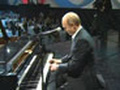 He sang a song about our Motherland.